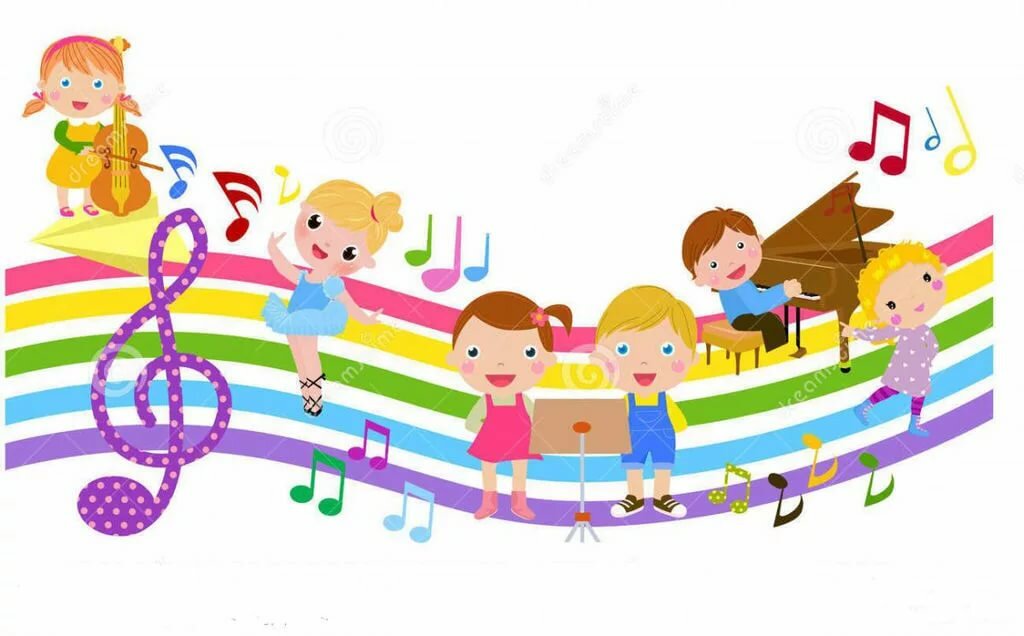 «Диагностика 
исполнительских навыков
с использованием музыкальных инструментов
 у детей 4-5 лет»
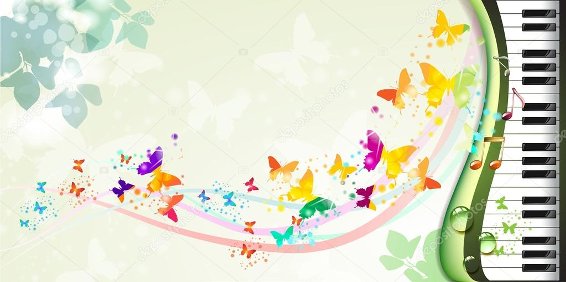 Автор методики:  Радынова О.П.
Диагностика музыкальных способностей
 проводится  3 раза в год, с проведением диагностических срезов развития.
Для каждой  возрастной  группы  определяются  показатели  и  задания,  которые  позволяют  судить  о  динамике  развития  музыкальных способностей.
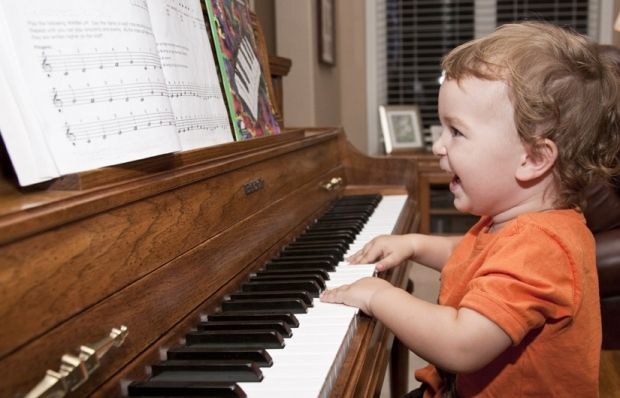 Результаты обследования заносятся графы
 диагностических карт.
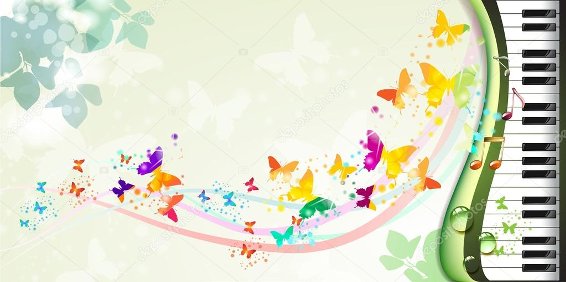 Диагностика проводиться в течение нескольких занятий. 

Некоторые задания дети выполняют небольшими группами, а некоторые индивидуально.

Диагностика проводится на программном материале.
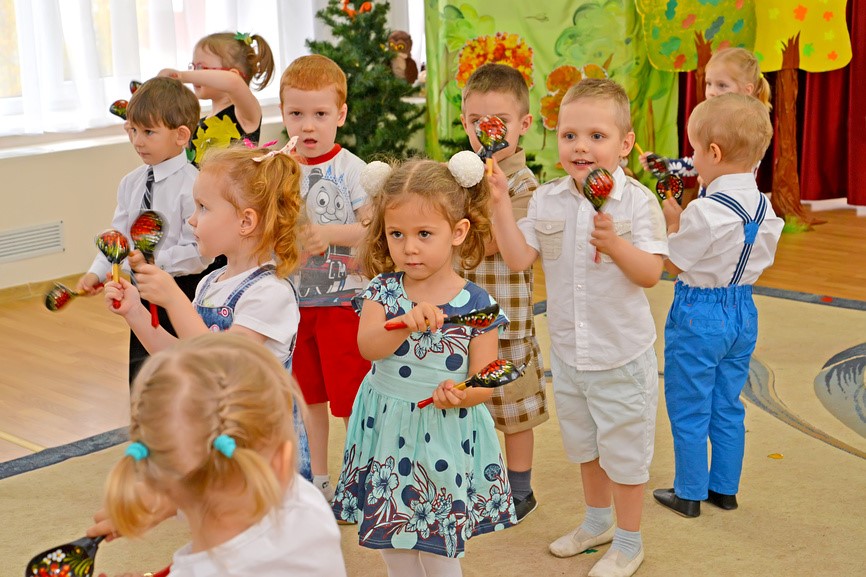 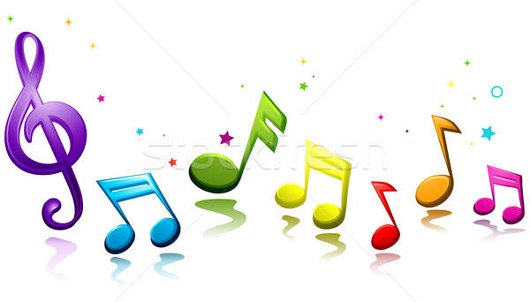 Цель:
Обследование проводится для выявления у детей трёх основных музыкальных способностей: 

  ладового чувства 
   музыкально – слуховых         представлений
                                               чувства ритма
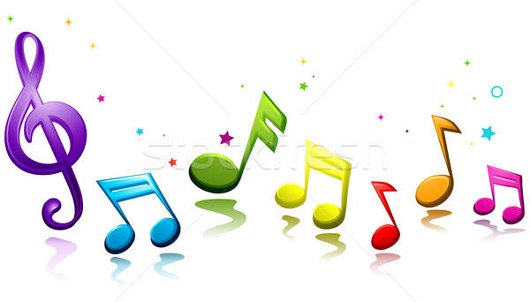 Метод: 
Наблюдение за детьми 
на музыкальных занятиях и индивидуально, 
а также выполнение специально подобранных  заданий.
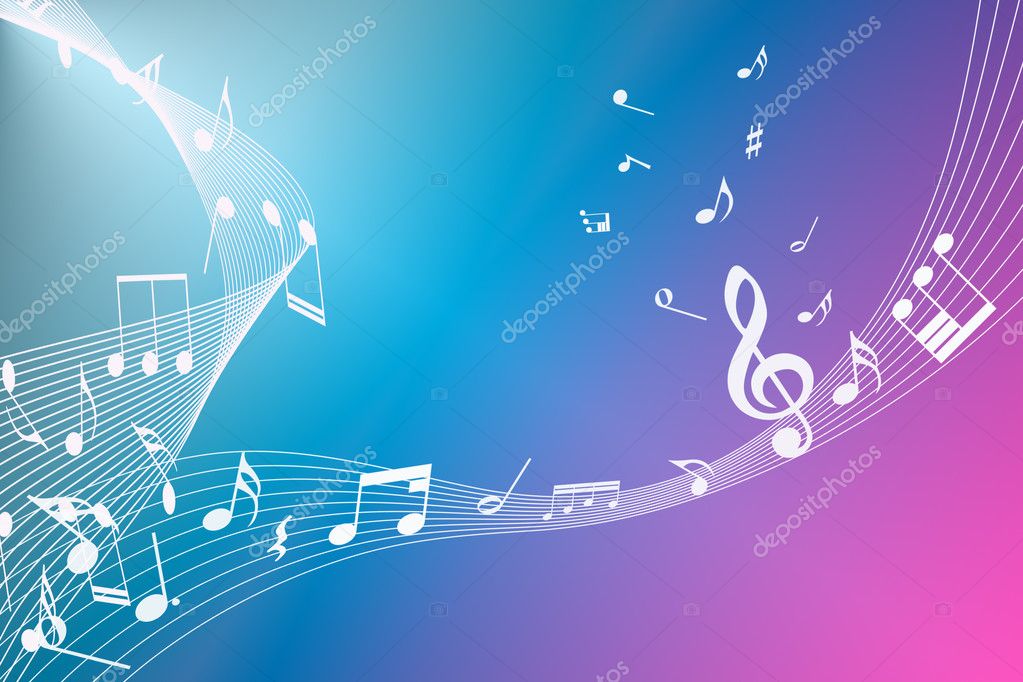 Оценка уровня 
музыкальных способностей:
Оценивать уровень музыкальных способностей рекомендуется по трехбалльной системе:
«3» – данный уровень является типичным, характерным для ребенка, проявляется у него чаще всего.
«2» – данный уровень не характерен  для ребенка, но проявляется в его деятельности время от времени.
«1» – данный уровень не проявляется в деятельности ребенка совсем.
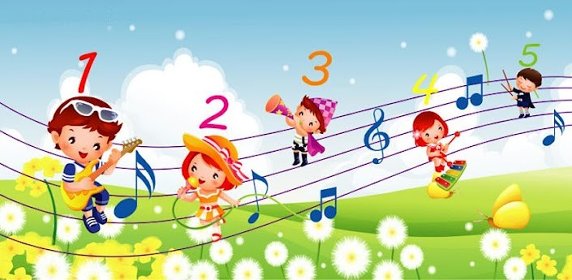 Оценка уровня музыкальных способностей:
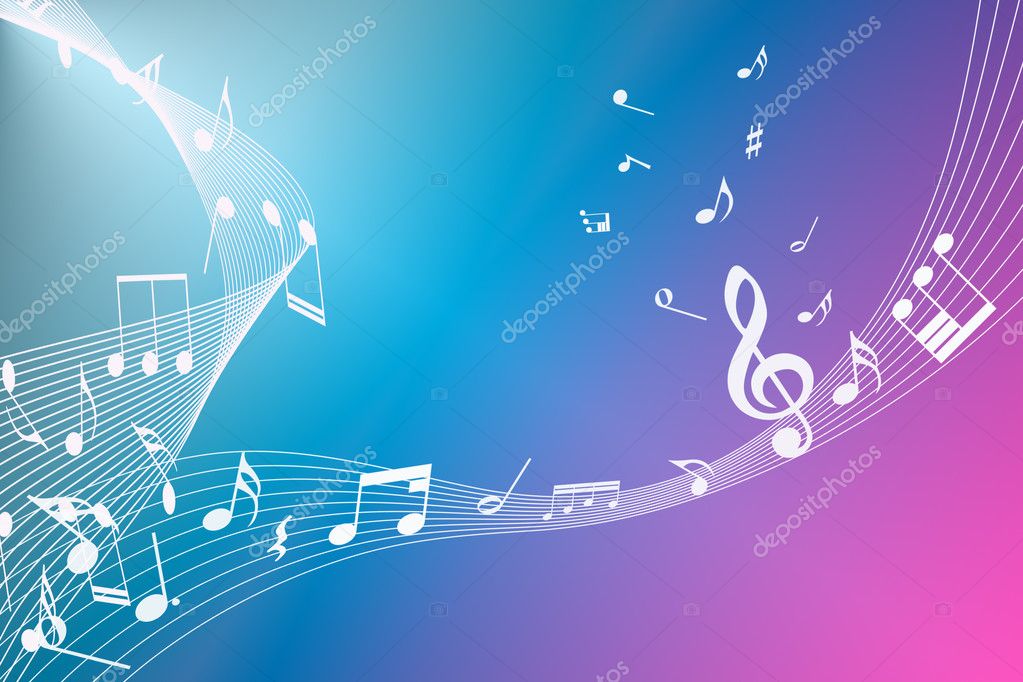 При проведении диагностики в условиях музыкальных занятий рекомендуется руководствоваться следующими критериями

ТРЕБОВАНИЯ К УРОВНЮ ПОДГОТОВКИ  ДЕТЕЙ 4  -5 ЛЕТ 
ПО РАЗДЕЛУ «ИГРА НА ДЕТСКИХ МУЗЫКАЛЬНЫХ ИНСТРУМЕНТАХ» 

Умеет играть на металлофоне
простейшие мелодии на 
одном звуке.

Умеет передавать простой
 ритмический рисунок 
  на  ударных  музыкальных  
инструментах.

Различает и называет
музыкальные инструменты:
барабан, металлофон,
дудочку, колокольчик, 
бубен, погремушку.
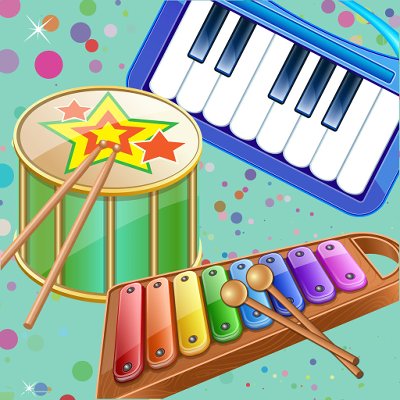 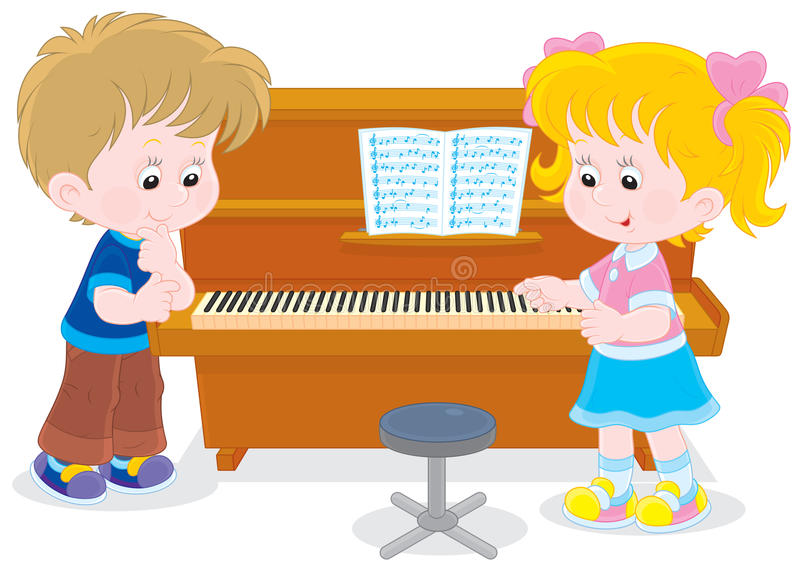 MovaviClips_Video_85.mp4